College of Medicine, KSU
Medical education Department
Pathology Department
Medical Biochemistry Unit

GIT Block (2nd Year)

Integrated Practical (Biochemistry / Pathology)

Liver Function Tests
Measurement of total bilirubin
By
Medical Biochemistry Unit
Q1. What are the liver function tests (LFTs)?
Q1. What are the liver function tests (LFTs)?
(ALT)
e.g. Viral hepatitis
(AST)
Q2. What is bilirubin and how is it produced in the body?
Q2. What is bilirubin and how is it produced in the body?
Bilirubin is a yellow bile pigment. 
It is produced from the degradation of heme; which is one of the breakdown products of red blood cells.
Q3. Which form of bilirubin is carried to the liver and how?
Q3. Which form of bilirubin is carried to the liver and how?
The unconjugated form of bilirubin is carried to the liver
Unconjugated bilirubin forms a complex with albumin to be transported
Q4.
How & why is bilirubin conjugated?
On the picture below, mark the intracellular location for the process of conjugation?
Mention 2 syndromes due to congenital deficiency of the conjugating enzyme (bilirubin glucuronyl-transferase).
How & why is bilirubin conjugated?
Bilirubin is conjugated by binding to glucuronic acid in hepatocytes
The conjugated-bilirubin is water soluble and can be excreted in the urine and feces
This prevents precipitation and deposition in tissues.
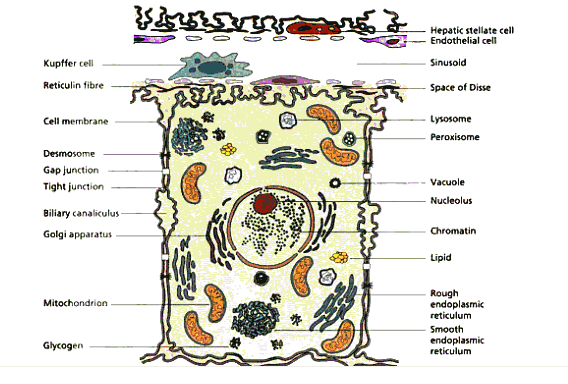 Defective enzymatic conjugation of bilirubin
Examples of clinical conditions due to congenital deficiency of the conjugating enzyme ( bilirubin glucuronyl transferase)
Crigler-Najjar syndrome
Gilbert syndrome
Q5.
How is bilirubin eliminated from the body?
What are the fates of bilirubin in the intestine?
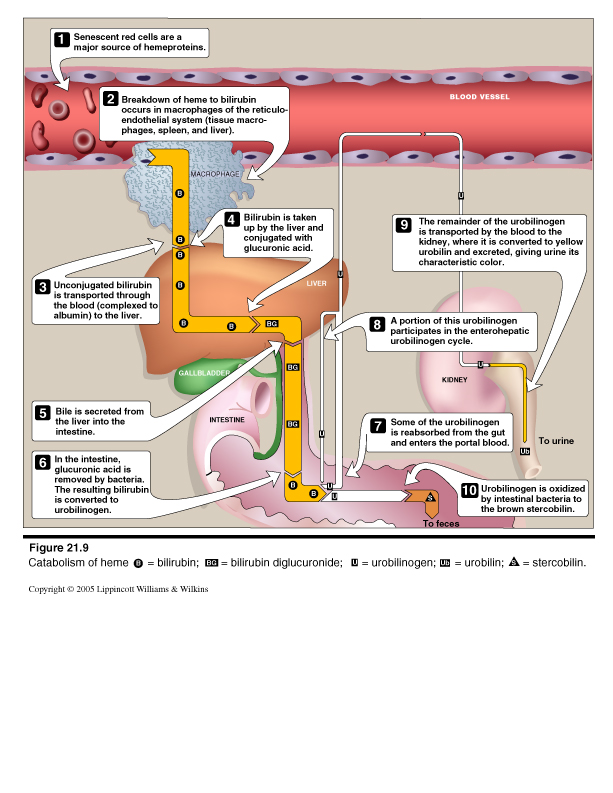 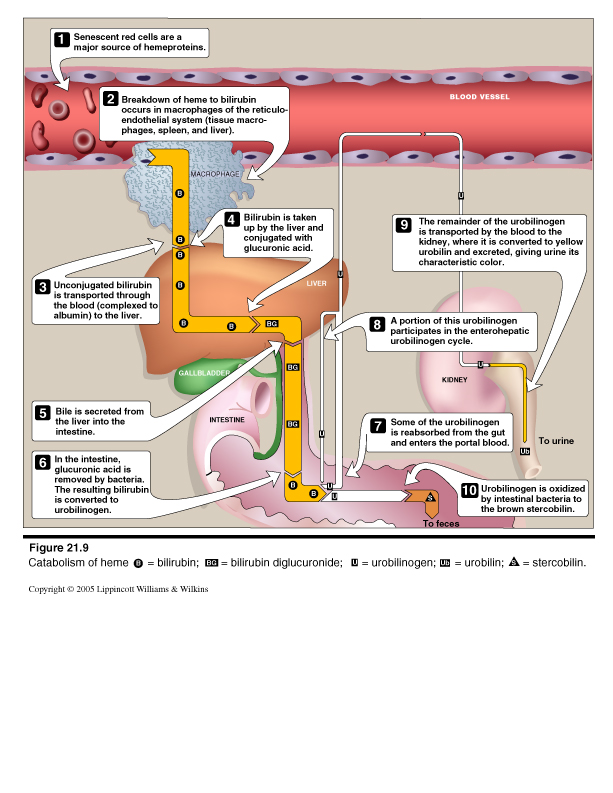 Measurement of Total Bilirubin
Add 200µl serum
Add 200µl
  Reagent 1
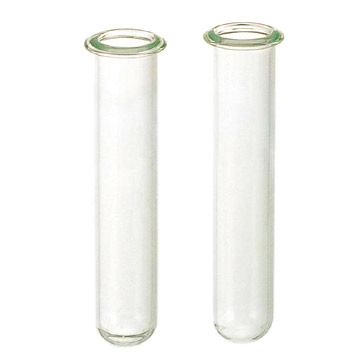 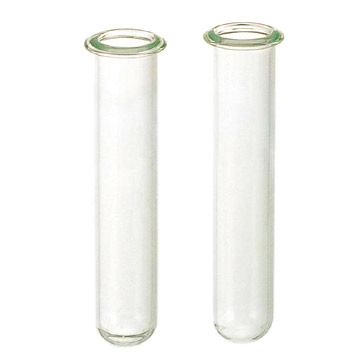 To blank and test
6
4
1
2
5
7
8
3
Add 1 ml Reagent 4
To blank and test
Add 50µl Reagent 2
Blank
Test
Mix and wait for 
10 min at RT
Only  in test
Mix and wait for
15 min at RT
Add 1 ml Reagent 3
To blank and test
Transfer(Pour) to cuvette
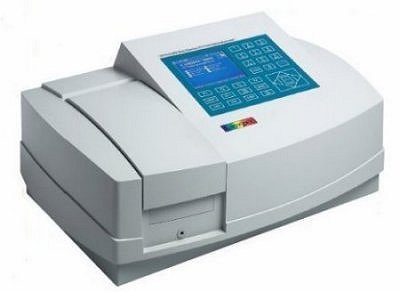 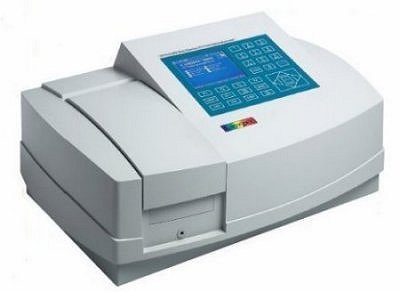 Blank
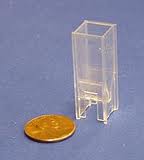 Test
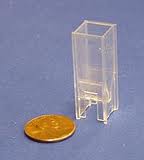 Using blank set
the  base line at wavelength 578 nm
Read test (A) at 578 nm
Calculation of total bilirubin concentration
Conc. of serum total bilirubin: 
A × 185 = …... µmol/L


Note- (Normal range: 2 – 17 µmol/L)
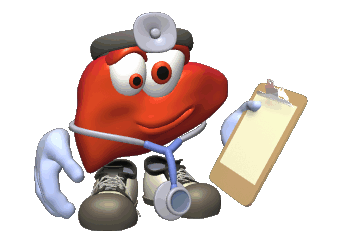 Thank
you